Nachwachsende Rohstoffe II: Fett-Basis
ÜiV OC – Veronika Ullrich
Abb. 1: Rapspflanze. https://www.agrar.basf.at/de/Kulturen/Raps/Kultur_Raps.html
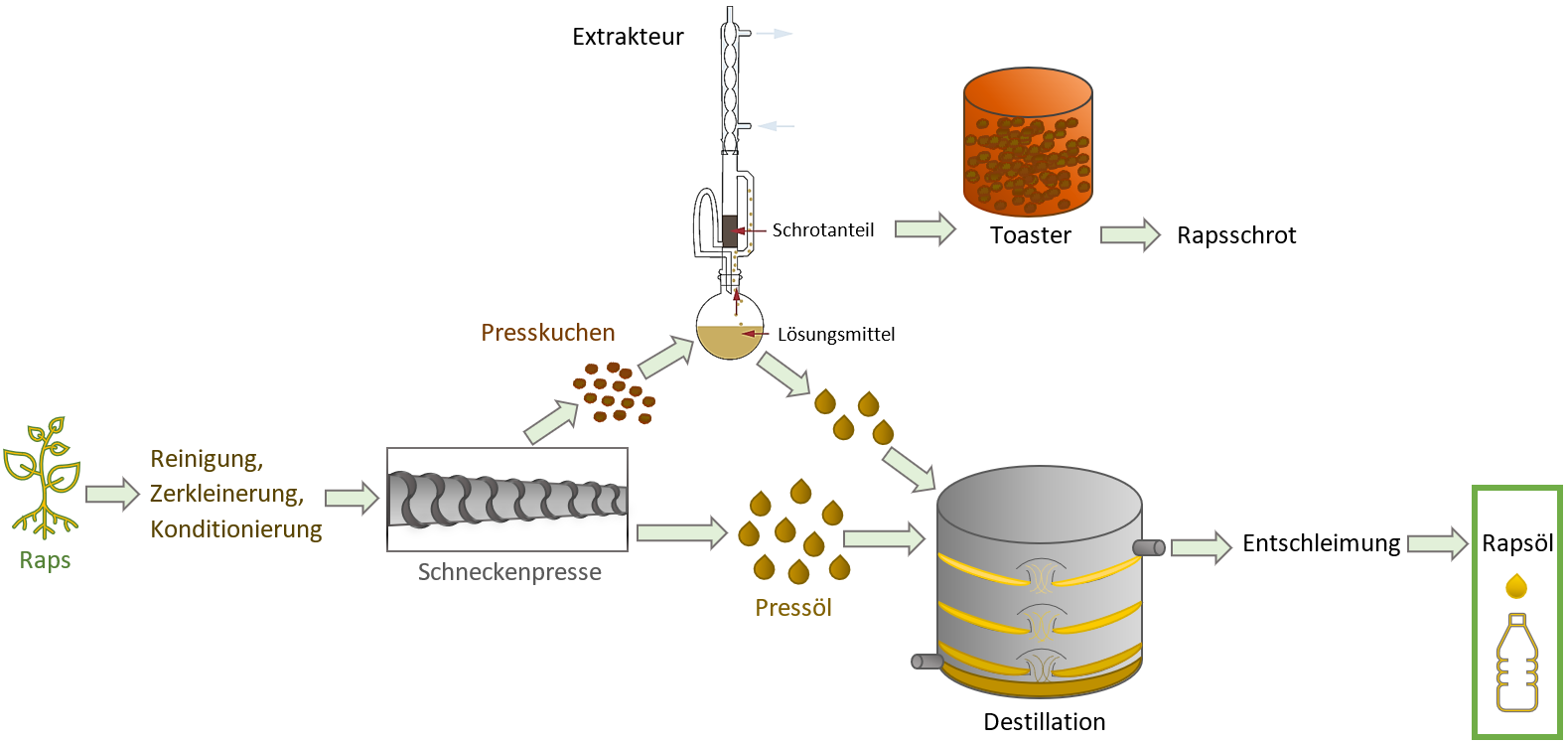 Erucasäure:
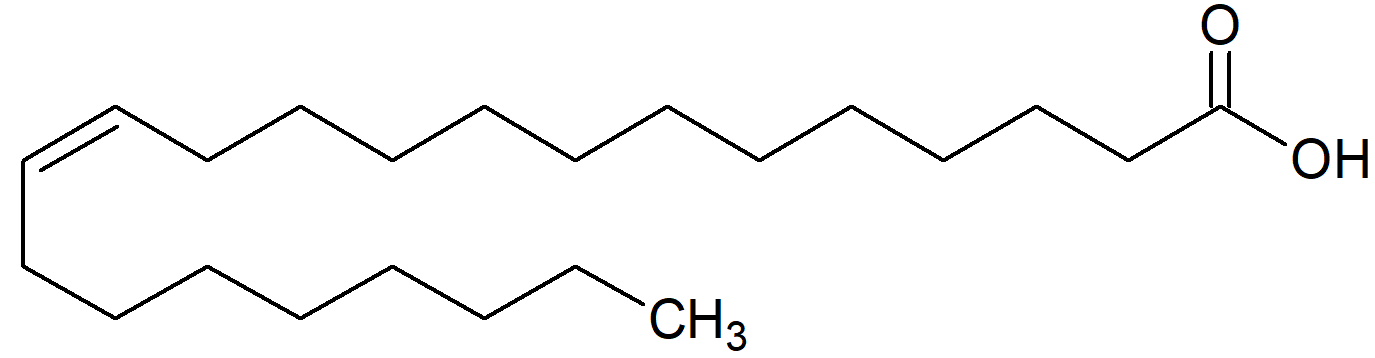 Fettmolekül Raps:
Gadoleinsäure
Alpha-Linolensäure
Erucasäure
Vom Rapsöl zum Biodiesel
Fettmolekül
Methanol
Glycerin
FAME